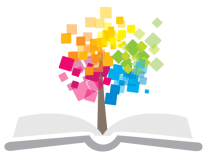 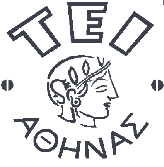 Ανοικτά Ακαδημαϊκά Μαθήματα στο ΤΕΙ Αθήνας
Μέθοδοι προσωρινής αποτρίχωσης
Ενότητα 4: Παθήσεις που συνοδεύονται από υπερανδρογοναιμία
Ιωάννα Γκρεκ
Τμήμα Αισθητικής και Κοσμητολογίας
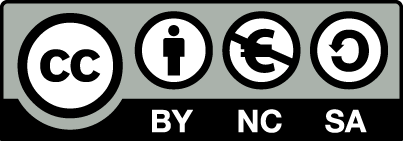 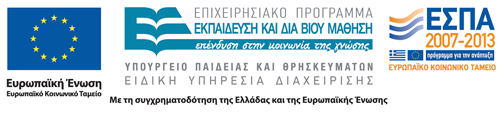 Σύνδρομο πολυκυστικών ωοθηκών – ΣΠΩ 1/2
Το ΣΠΩ περιλαμβάνει μια ομάδα συμπτωμάτων που χαρακτηρίζονται από ποικιλία εντάσεων υπερανδρογοναιμίας, διαταραχές κύκλου, στειρότητας, δασυτριχισμού, παχυσαρκίας και από άλλες λιγότερο συχνές κλινικές εκδηλώσεις
Ο όρος ΣΠΩ αρχικά περιγράφηκε το 1935 από τους Stein & Leventhal ως τρίπτυχο αμηνόρροιας, υπερτρίχωσης-παχυσαρκίας και αμφοτερόπλευρης διόγκωσης των ωοθηκών.
1
Σύνδρομο πολυκυστικών ωοθηκών – ΣΠΩ 2/2
Στην πιο τυπική του μορφή χαρακτηρίζεται από έλλειψη ωορρηξίας, συνεχή διέγερση ωοθηκών από υψηλή συγκέντρωση LH και υπερπαραγωγή ωοθηκικών ανδρογόνων.
Η συχνότητα των κλινικών χαρακτηριστικών του ΣΠΩ παρουσιάζει μεγάλες διακυμάνσεις
2
Αξιολογικά κριτήρια ΣΠΩ
Συνήθη κριτήρια:
Μορφομετρική αναγνώριση: αυξημένος αριθμός ωοθυλακίων και αναλογικά μεγάλη παρουσία του στρώματος ιστολογικά
Ιστολογική εικόνα: διογκωμένες ωοθήκες με λεία, στιλπνή λευκωπή χροιά μαργαριταριού. Περιέχουν πολλαπλές κύστεις θυλακίων
Ενδοκρινική δραστηριότητα ΣΠΩ: αυξημένη LH, φυσιολογική FHS, υπερπρολακτιναιμία (εμφανίζεται στο 15%-28% γυναικών με ΣΠΩ)
3
Ανδρογόνα στο ΣΠΩ
Αυξημένη έκκριση ανδρογόνων
Μεταβολές στους δείκτες βιολογικής δραστηριότητας ανδρογόνων ΣΠΩ 
Αυξημένη συγκέντρωση μεταβολιτών ανδρογόνων. Αυξημένα επίπεδα 3α- Ad και ανδροστερόνης
Υπερέκκριση ινσουλίνης και αυξητικών παραγόντων με δράση ινσουλίνης
Θετική συσχέτιση μεταξύ συγκέντρωσης ανδρογόνων και βασικών ή διεγερμένων με γλυκόζη επιπέδων ινσουλίνης
4
Αιτιολογία του ΣΠΩ 1/2
Πολυπαραγοντική πάθηση
Μια υπόθεση δέχεται ως άμεση αιτία την αυξημένη διέγερση της ωοθήκης από την LH και τον περιορισμό της έκκρισης FSH. Αυτό οδηγεί σε αυξημένη παραγωγή ανδρογόνων και αναστολή ωρίμανσης ωοθυλακίων.
Μια άλλη υπόθεση δέχεται ότι: η σταθερή αύξηση LH και η σχετική μείωση FSH οδηγεί σε υπερπλασία τα κύτταρα της θήκης, αναστολή της εξέλιξης των ωοθυλακίων, υπερανδρογοναιμία και περιορισμό της αρωματοποίησης προς οιστραδιόλη.
5
Αιτιολογία του ΣΠΩ 2/2
Συμμετοχή επινεφριδίων στην υπερανδρογοναιμία του ΣΠΩ λόγω αυξημένης βασικής συγκέντρωσης DHEA-S, του κατεξοχήν επινεφριδιακού ανδρογόνου
Συσχέτιση ΣΠΩ και σωματικού βάρους. Υψηλό ποσοστό παχυσαρκίας σε άτομα με ΣΠΩ. Η αποκατάσταση βάρους έχει σχέση με τον περιορισμό οιστρόνης, ομαλοποίηση γοναδοτροπινών και την αποκατάσταση ομαλού ωορρηκτικού κύκλου σε παχύσαρκες γυναίκες με ΣΠΩ
Μια άλλη πρόταση είναι ότι η πρωτογενής διαταραχή του συνδρόμου έχει ως αρχή στην ωοθήκη.
Επιδημιολογικά στοιχεία έχουν δείξει ότι υπάρχει ισχυρή οικογενής κατανομή του συνδρόμου
6
ΣΠΩ και ανωορρηξία
Αποτελεί το τυπικότερο χαρακτηριστικό του ΣΠΩ
Κρίσιμος ο ρόλος της FSH και λιγότερο της LH
Η FHS δεν παρουσιάζει την πρωορρηκτική αιχμή και τη μικρή αύξηση περί την εμμηνορρυσία, η οποία είναι απαραίτητη για την αρχική διέγερση ωοθυλακίων
7
Θεραπεία ΣΠΩ
Η θεραπεία προσβλέπει στην αντιμετώπιση ανωορρηξίας, στη διατήρηση τακτικού κύκλου, στη βελτίωση υπερανδρογοναιμίας στο δέρμα με τοπική ή συστηματική αγωγή.
Η αντιμετώπιση γίνεται με φαρμακευτική αγωγή και σε περίπτωση αναποτελεσματικής δράσης με χειρουργικές τεχνικές.
Οι βασικότεροι φαρμακευτικοί παράγοντες είναι η κιτρική κλομιφαίνη και οι εμμηνοπαυσιακές γοναδοτροπίνες
Η χειρουργική αντιμετώπιση περιλαμβάνει λαπαροσκοπική προσπέλαση των ωοθηκών και χρησιμοποίηση ηλεκτροκαυτηρίασης ή laser στην κάψα της ωοθήκης
Η αντιμετώπιση δασυτριχισμού με τοπική θεραπεία ή συστηματική αγωγή
Βοηθούν επίσης στη θεραπεία η άσκηση και η φτωχή σε υδατάνθρακες διατροφή.
8
Ανδρογονοπαράγωγοι όγκοι 1/2
Η πλέον συνήθης αιτία του αρρενοποιητικού συνδρόμου στη γυναίκα είναι οι καλοήθεις ή κακοήθεις νεοπλασίες των επινεφριδίων και των ωοθηκών.
Συνοδεύονται από δευτεροπαθή και σπανίως πρωτοπαθή αμηνόρροια και με σοβαρή μορφή δασυτριχισμού και φανερών σημείων αρρενοποίησης.
9
Ανδρογονοπαράγωγοι όγκοι 2/2
Για τη διερεύνηση του όγκου απαιτείται:
Διευκρίνιση του κυρίαρχου τύπου ανδρογόνου, το οποίο υπερκκρίνεται
Συμπεριφορά του σε δοκιμασία αναστολής
Αξιολόγηση των άλλων εκκριτικών προϊόντων του αδένα
Εντοπισμός του όγκου με μορφομετρικές τεχνικές ή εκλεκτικό καθετηριασμό της απαγωγού κυκλοφορίας
10
Συγγενής υπερπλασία επινεφριδίων (ΣΥΕ) 1/4
Συνίσταται στην αντιρροπιστική υπερλειτουργία και υπερπλασία του φλοιού των επινεφριδίων, στην προσπάθεια να αντεπεξέλθει στην συγγενή έλλειψη ειδικών ενζύμων της στεροειδογένεσης που εμποδίζει την ομαλή ορμονοσύνθεση.
Μορφές ΣΥΕ:
Ανεπάρκεια της  C21-υδροξυλάσης
Ανεπάρκεια της C 11-υδροξυλάσης
Ανεπάρκεια της C 17-υδροξυλάσης
Ανεπάρκεια της C 18-υδροξυλάσης
Ανεπάρκεια της 3β-ολ-δεϋδρογενάσης
Ανεπάρκεια ενζύμων που μετατρέπουν τη χοληστερίνη
11
Συγγενής υπερπλασία επινεφριδίων (ΣΥΕ) 2/4
Αποτέλεσμα:
Ενζυμική βλάβη
Υπερπαραγωγή ορισμένων επινεφριδιακών ορμονών
Μειωμένη έκκριση άλλων

Η έλλειψη μπορεί να είναι πλήρης ή ατελής και να είναι ανάλογη με το είδος και το βαθμό της βλάβης
Οποιοδήποτε και αν είναι το ένζυμο που λείπει, αυτό συμβάλλει στην πλημμελή παραγωγή κορτιζόλης, με αποτέλεσμα τη μόνιμη έλλειψη κορτιζόλης στον οργανισμό.
12
Συγγενής υπερπλασία επινεφριδίων (ΣΥΕ) 3/4
Η χαμηλή στάθμη κορτιζόλης αποτελεί την αφετηρία των παθοφυσιολογικών μεταβολών που χαρακτηρίζουν το σύνδρομο ΣΥΕ
Η υπερλειτουργία επινεφριδίων δεν είναι σε θέση να αντιμετωπίσει την αποκατάσταση επιπέδων κορτιζόλης του αίματος στα φυσιολογικά επίπεδα.
Στις συχνότερες μορφές οι ορμόνες που υπερπαράγονται είναι τα ανδρογόνα
13
Συγγενής υπερπλασία επινεφριδίων (ΣΥΕ) 4/4
Τρεις είναι οι κυριότερες ορμονικές ανωμαλίες που μπορεί να προκαλέσουν σοβαρές κλινικές εκδηλώσεις:
Έλλειψη ή μειωμένη παραγωγή της κορτιζόλης που μπορεί να συμβεί σε συνθήκες ανεπάρκειας των επινεφριδίων και να εκδηλωθεί ως οξεία επινεφριδιακή ανεπάρκεια με κίνδυνο το θάνατο ασθενούς
Έλλειψη αλδοστερόνης 
Υπερπαραγωγή ανδρογόνων. Υπεύθυνη για την θεαματική εκδήλωση πάθησης, την αρρενοποίηση.
14
Αρρενοποιητικοί όγκοι επινεφριδίων
Είναι τα νεοπλάσματα των επινεφριδίων που παράγουν μεγάλα ποσά ανδρογόνων και προκαλούν το σύνδρομο αμιγούς αρρενοποίησης.
Οι όγκοι αυτοί παράγουν και άλλες ορμόνες, όπως κορτιζόλη, αλδοστερόλη, οιστρογόνα.
Στις περισσότερες περιπτώσεις είναι κακοήθεις όγκοι
Τα συμπτώματα είναι ιδιαιτέρως εμφανή σε γυναίκες και παιδιά
15
Συμπτώματα 1/2
Στα θήλεα:
Η αρρενοποίηση εκδηλώνεται ως ετεροφυλετική πρώιμη ήβη
Τρίχωση στο εφηβαίο, υπερτροφία κλειτορίδας, τρίχωση μασχάλης, γενικευμένη υπετρίχωση-δασυτριχισμός και ακμή
Στα άρρενα:
Προκαλείται ισοφυλετική πρώιμη ήβη
Αύξηση μεγέθους πέους, τρίχωση στο εφηβαίο, στη μασχάλη, στον κορμό και στο πρόσωπο. Οι ορχείς παραμένουν υποπλαστικοί
Στα παιδιά:
Προώθηση σωματικής ανάπτυξης, ταχεία ωρίμανση σκελετού, ανάπτυξη μυικού συστήματος και αλλαγή τόνου φωνής προς το βαρύτερο
16
Συμπτώματα 2/2
Στις ενήλικες γυναίκες:
Υπερτρίχωση-δασυτριχισμός στο πρόσωπο και στον κορμό
Αραίωση στο τριχωτό κεφαλής στην κροταφική χώρα
Ανωμαλίες έμμηνου ρύσεως, απότομη αμηνόρροια
Υπερτροφία κλειτορίδας
Λιπαρότητα δέρματος
Ακμή
Βράγχος φωνής
Ανάπτυξη μυϊκού συστήματος
17
Θηλεοποιητικοί όγκοι
Εκκρίνουν εκτός των άλλων ορμονών και οιστρογόνα σε ποσότητες που προκαλούν κλινικές εκδηλώσεις
Σπανιότατα είναι νεοπλάσματα
Πάσχουν ενήλικοι άρρενες 25-45 ετών και σπανιότερα παιδιά
18
Συμπτώματα - θεραπεία
Γυναικομαστία
Ατροφία στους όρχεις
Μείωση γενετήσιας επιθυμίας

Η θεραπεία είναι χειρουργική.
19
Σύνδρομο Cushing 1/2
Αναφέρθηκε το 1912 σε μια γυναίκα 23 ετών με «επώδυνη παχυσαρκία, υπετρίχωση και αμηνόρροια»
Το «πολυενδοκρινικό σύνδρομο» οφειλόταν σε υπερλειτουργία της υπόφυσης λόγω υπερπαραγωγής κορτιζόλης
Συχνότητα εμφάνισης σε γυναίκες 20-60 ετών
Εμφάνιση υπερτρίχωσης και κλινική εικόνα υπερπαραγωγής κορτιζόλης
20
Σύνδρομο Cushing 2/2
Υπερπαραγωγή κορτιζόλης μπορεί να οφείλεται:
Στην υπερέκκριση ACTH από την υπόφυση
Στην ανάπτυξη ενός αυτόνομου ορμονοπαραγωγού νεοπλάσματος στα επινεφρίδια
Στην έκκριση ουσιών με δράση ACTH από νεοπλάσματα
Συχνή αιτία του συνδρόμου μπορεί να είναι φαρμακευτική ιατρογενής, μετα την μακροχρόνια χορήγηση κορτιζόνης.
21
Συμπτώματα
Συμπτώματα υπερκορτιζολαιμίας:
Παχυσαρκία προσώπου και κορμού
Ατροφία μυών
Ατροφία δέρματος
Οστεοπόρωση
Αναστολή ανάπτυξης στην παιδική ηλικία
Διαταραχές γεννητικής και γενετήσιας λειτουργίας
Κακή επούλωση τραυμάτων
Ψυχικές διαταραχές
Ευπάθεια σε λοιμώξεις
Υπέρταση
Υπεργλυκαιμία
22
Κυανέρυθρες ραβδώσεις σε νόσο Cushing
23
Δασυτριχισμός σε σύνδρομο Cushing
24
Εργαστηριακά ευρήματα
Αυξημένη κορτιζόλη αίματος και ούρων σε όλες τις μορφές του συνδρόμου
ACTH αίματος μέτρια έως πολύ αυξημένη στις περιπτώσεις που το σύνδρομο δεν οφείλεται σε νεόπλασμα των επινεφριδίων
ACTH αίματος χαμηλή στις περιπτώσεις που το σύνδρομο οφείλεται σε νεόπλασμα των επινεφριδίων
Τα ανδρογόνα  του αίματος Δ4, ανδροστενδιόνη, DHEA, τεστοστερόνη και τα 17-κετοστεροειδή των ούρων είναι αυξημένα
25
Σύνδρομο Cushing στα παιδιά 1/2
Διαφορές σε σχέση με ενήλικες:
Ως προς τη συχνότητα των διαφόρων αιτιολογιών, στη συμπτωματολογία και στη δυνατότητα διάγνωσης
Αδυναμία εμφάνισης μερικών συμπτωμάτων όπως μυϊκή ατροφία λόγω μη ολοκληρωμένης μυϊκής ανάπτυξης.
Παράγοντες:
Καρκίνος επινεφριδίων
Αδένωμα επινεφριδίων
Υπερέκκριση ACTH
26
Σύνδρομο Cushing στα παιδιά 2/2
Συμπτωματολογία:
Εμφάνιση παχυσαρκίας εξαιτίας της υπερπαραγωγής κορτιζόλης
Αρρενοποιητικά στοιχεία
Δυσμενής επίδραση στο ρυθμό ανάπτυξης
Στην ηλικία της ήβης εμφανίζονται τα συμπτώματα που εμφανίζονται και στους ενήλικες.

Διάγνωση όπως και στους ενήλικες
Αιτιολογική θεραπεία
27
Νόσος του Addison (πρωτογενής φλοιοεπινεφριδική ανεπάρκεια) 1/2
Παρατηρείται σε συχνότητα 1:100.000 στο γενικό πληθυσμό
Αποτέλεσμα προοδευτικής καταστροφής του επινεφριδίκου φλοιού
Κύρια κλινικά συμπτώματα:
Από έλλειψη γλυκοκορτικοειδών: προοδευτική σημαντική εξασθένηση, εύκολη κόπωση, ευερεθιστότητα, υπόταση, κρίσεις υπογλυκαιμίας, ανορεξία, ναυτία, κοιλιακά άλγη εμετοί, διάρροιες, γενικευμένη μελανοδερμία του σώματος, μελανές κηλίδες του στόματος.
Από έλλειψη αλατοκορτικοειδών: αφυδάτωση, απώλεια βάρους, μυϊκή αδυναμία, μικρή υπόταση, τάση για λιποθυμία
Από έλλειψη επινεφριδιακών ανδρογόνων: αναιμία, ανικανότητα στους άνδρες, μείωση τρίχωσης εφηβαίου και μασχαλών στις γυναίκες, μυϊκή ατροφία
28
Νόσος του Addison (πρωτογενής φλοιοεπινεφριδική ανεπάρκεια) 2/2
Αιτιολογική θεραπεία
Εφ’ όρου ζωής θεραπεία με υδροκορτιζόνη ή κορτιζόνη
Χορήγηση ανδρογόνου ή αναβολικού στεροειδούς, ιδιαίτερα στις γυναίκες
29
Δευτερογενής φλοιοεπινεφριδική ανεπάρκεια
Αποτέλεσμα διαταραχής έκκρισης ACTH
Η έλλειψη οδηγεί στη μειωμένη έκκριση της κορτιζόνης και των επινεφριδιακών ανδρογόνων
Δεν παρατηρείται μελανοδερμία αλλά αποχρωματισμός των περιοχών του σώματος που έχουν φυσιολογική μελάγχρωση (π.χ. θηλές μαστών)
30
Ακμή
Η βιολογία και ο μεταβολισμός των ανδρογόνων αποκαλύπτουν την κλινική εικόνα της ορμονικής ακμής
Η λήψη φαρμακευτικών ανδρογόνων οδηγεί σε υποψία ακμής οφειλόμενης στα ανδρογόνα
31
Αιτιοπαθογένεια ορμονικής ακμής
Οι υποδοχείς των ανδρογόνων στους σμηγματογόνους αδένες είναι ιδιαίτερα ευαίσθητοι στην ορμονική ανδρογονική διέγερση, με αποτέλεσμα την μεγαλύτερη παραγωγή σμήγματος.
Η υπερπαραγωγή αποτελεί τον σπουδαιότερο παθογόνο παράγοντα για την εμφάνιση της ακμής
Οι περιοχές του σώματος οι οποίες είναι περισσότερο ευαίσθητες στην ακμή (πρόσωπο, στήθος, πλάτη) παρουσιάζουν μεγαλύτερη ενζυμική δραστηριότητα και υπερπαραγωγή ανδρογόνων τοπικά.
32
Κλινική εικόνα ακμής ορμονικής αιτιολογίας
Σημεία εμφάνισης:
Πηγούνι
Γραμμή κάτω σιαγόνας

Παρουσιάζεται έξαρση πριν από την έμμηνη ρύση
Έναρξη και επιδείνωση ακμής κυρίως κατά την ενήλικη ζωή, με αυξημένη λιπαρότητα δέρματος και διαταραχές έμμηνης ρύσης.
Η φλεγμονώδης μορφή συνίσταται σε βλατίδες, φλύκταινες και κύστεις στο κάτω κυρίως μέρος του προσώπου και στον αυχένα.
Δασυτριχισμός και αλωπεκία ανδρικού τύπου συνοδεύουν την εικόνα της ακμής.
33
Αιτιολογική εκτίμηση πιθανής ορμονικής ακμής
Για να γίνει εκτίμηση θα πρέπει να γίνουν ερωτήσεις για:
Την ηλικία εμφάνισης ακμής
Την κανονικότητα εμμηνορυσιακού κύκλου
Την πιθανή λήψη αντισυλληπτικών από το στόμα
Την πιθανότητα εγκυμοσύνης
Τις εξάρσεις πριν την έμμηνη ρύση
Τις εξάρσεις λόγω stress
Την χρήση καλλυντικών
34
Θεραπευτική προσέγγιση της ορμονικής ακμής
Κορτικοστεροειδή
Αντισυλληπτικά χάπια
Αντιανδρογόνα 
Αναστολή ισοενζύμων 5α-αναγωγάσης με φυτοστερολικό σύμπλεγμα

Η θεραπεία με τοπικά ανδρογόνα δεν έχει αποδώσει έως σήμερα ικανοποιητικά γιατί δεν επιτυγχάνει μείωση σμήγματος.
35
Τέλος Ενότητας
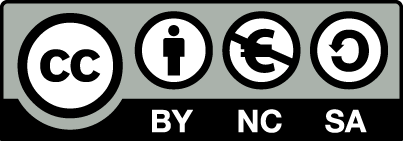 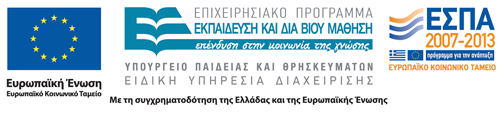 Σημειώματα
Σημείωμα Αναφοράς
Copyright Τεχνολογικό Εκπαιδευτικό Ίδρυμα Αθήνας, Ιωάννα Γκρεκ 2014. Ιωάννα Γκρεκ. «Μέθοδοι προσωρινής αποτρίχωσης. Ενότητα 4: Παθήσεις που συνοδεύονται από υπερανδρογοναιμία». Έκδοση: 1.0. Αθήνα 2014. Διαθέσιμο από τη δικτυακή διεύθυνση: ocp.teiath.gr.
Σημείωμα Αδειοδότησης
Το παρόν υλικό διατίθεται με τους όρους της άδειας χρήσης Creative Commons Αναφορά, Μη Εμπορική Χρήση Παρόμοια Διανομή 4.0 [1] ή μεταγενέστερη, Διεθνής Έκδοση.   Εξαιρούνται τα αυτοτελή έργα τρίτων π.χ. φωτογραφίες, διαγράμματα κ.λ.π., τα οποία εμπεριέχονται σε αυτό. Οι όροι χρήσης των έργων τρίτων επεξηγούνται στη διαφάνεια  «Επεξήγηση όρων χρήσης έργων τρίτων». 
Τα έργα για τα οποία έχει ζητηθεί και δοθεί άδεια  αναφέρονται στο «Σημείωμα  Χρήσης Έργων Τρίτων».
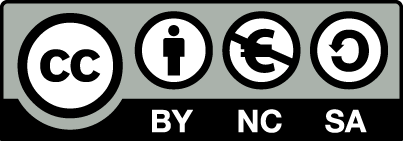 [1] http://creativecommons.org/licenses/by-nc-sa/4.0/ 
Ως Μη Εμπορική ορίζεται η χρήση:
που δεν περιλαμβάνει άμεσο ή έμμεσο οικονομικό όφελος από την χρήση του έργου, για το διανομέα του έργου και αδειοδόχο
που δεν περιλαμβάνει οικονομική συναλλαγή ως προϋπόθεση για τη χρήση ή πρόσβαση στο έργο
που δεν προσπορίζει στο διανομέα του έργου και αδειοδόχο έμμεσο οικονομικό όφελος (π.χ. διαφημίσεις) από την προβολή του έργου σε διαδικτυακό τόπο
Ο δικαιούχος μπορεί να παρέχει στον αδειοδόχο ξεχωριστή άδεια να χρησιμοποιεί το έργο για εμπορική χρήση, εφόσον αυτό του ζητηθεί.
Επεξήγηση όρων χρήσης έργων τρίτων
Δεν επιτρέπεται η επαναχρησιμοποίηση του έργου, παρά μόνο εάν ζητηθεί εκ νέου άδεια από το δημιουργό.
©
διαθέσιμο με άδεια CC-BY
Επιτρέπεται η επαναχρησιμοποίηση του έργου και η δημιουργία παραγώγων αυτού με απλή αναφορά του δημιουργού.
διαθέσιμο με άδεια CC-BY-SA
Επιτρέπεται η επαναχρησιμοποίηση του έργου με αναφορά του δημιουργού, και διάθεση του έργου ή του παράγωγου αυτού με την ίδια άδεια.
διαθέσιμο με άδεια CC-BY-ND
Επιτρέπεται η επαναχρησιμοποίηση του έργου με αναφορά του δημιουργού. 
Δεν επιτρέπεται η δημιουργία παραγώγων του έργου.
διαθέσιμο με άδεια CC-BY-NC
Επιτρέπεται η επαναχρησιμοποίηση του έργου με αναφορά του δημιουργού. 
Δεν επιτρέπεται η εμπορική χρήση του έργου.
Επιτρέπεται η επαναχρησιμοποίηση του έργου με αναφορά του δημιουργού.
και διάθεση του έργου ή του παράγωγου αυτού με την ίδια άδεια
Δεν επιτρέπεται η εμπορική χρήση του έργου.
διαθέσιμο με άδεια CC-BY-NC-SA
διαθέσιμο με άδεια CC-BY-NC-ND
Επιτρέπεται η επαναχρησιμοποίηση του έργου με αναφορά του δημιουργού.
Δεν επιτρέπεται η εμπορική χρήση του έργου και η δημιουργία παραγώγων του.
διαθέσιμο με άδεια 
CC0 Public Domain
Επιτρέπεται η επαναχρησιμοποίηση του έργου, η δημιουργία παραγώγων αυτού και η εμπορική του χρήση, χωρίς αναφορά του δημιουργού.
Επιτρέπεται η επαναχρησιμοποίηση του έργου, η δημιουργία παραγώγων αυτού και η εμπορική του χρήση, χωρίς αναφορά του δημιουργού.
διαθέσιμο ως κοινό κτήμα
χωρίς σήμανση
Συνήθως δεν επιτρέπεται η επαναχρησιμοποίηση του έργου.
Διατήρηση Σημειωμάτων
Οποιαδήποτε αναπαραγωγή ή διασκευή του υλικού θα πρέπει να συμπεριλαμβάνει:
το Σημείωμα Αναφοράς
το Σημείωμα Αδειοδότησης
τη δήλωση Διατήρησης Σημειωμάτων
το Σημείωμα Χρήσης Έργων Τρίτων (εφόσον υπάρχει)
μαζί με τους συνοδευόμενους υπερσυνδέσμους.
Χρηματοδότηση
Το παρόν εκπαιδευτικό υλικό έχει αναπτυχθεί στo πλαίσιo του εκπαιδευτικού έργου του διδάσκοντα.
Το έργο «Ανοικτά Ακαδημαϊκά Μαθήματα στο ΤΕΙ Αθηνών» έχει χρηματοδοτήσει μόνο την αναδιαμόρφωση του εκπαιδευτικού υλικού. 
Το έργο υλοποιείται στο πλαίσιο του Επιχειρησιακού Προγράμματος «Εκπαίδευση και Δια Βίου Μάθηση» και συγχρηματοδοτείται από την Ευρωπαϊκή Ένωση (Ευρωπαϊκό Κοινωνικό Ταμείο) και από εθνικούς πόρους.
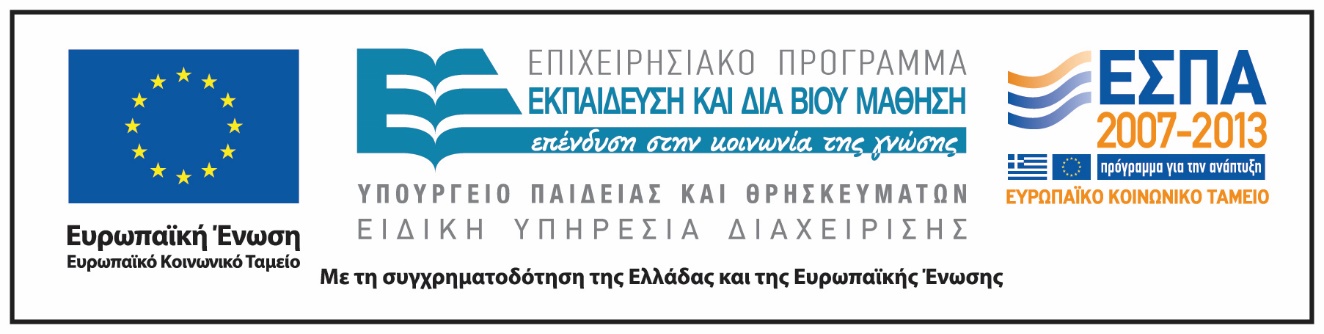